Vamos a viajar
Clase 6
Repaso
Español
Inglés
Itinerary
Travel documents
Travel insurance 
Passport 
Tickets 
Customs 
Migration
Train station 
Hotel/ hostel
El itinerario
Los documentos para viajar
El seguro de viaje
El pasaporte 
Los boletos 
La aduana 
La migración
La estación del tren
El hotel/ el hostal
Repaso
Inglés
Español
Alojarse 
Alquilar 
Cancelar 
Descansar
Despegar 
Embarcar 
Hospedarse 
Registrarse
Retirarse
To stay
To rent 
To cancel 
To rest/ relax 
To take off 
To go onboard/ embark
To lodge/ stay
To check in/ register 
To check out
Conversación
Español
Español
¿Cuánto cuesta el boleto?
¿Cuándo vas a llegar al aeropuerto?
¿Dónde vamos para registrarnos?
¿Cuándo necesitamos retirarnos?
¿Estás listos parar despegar?
¿Qué recomiendas para la cena?
¿Necesitamos reservar una mesa en el restaurante del hotel?
¿Debemos alquilar un auto o podemos usar un taxi?
How much does the ticket cost?
When are you going to arrive to the airport?
Where do we go to check in?
When do we need to check out?
Are you ready to take off?
What do you recommend for dinner?
Do we need to reserve a table at the hotel restaurant?
Do we need to rent a car or can we use a taxi?
Conversación
Español
Español
¿Podría llamarme a un taxi?
¿A dónde se dirige?
¿Puede darme otra toalla?
Can you call me a cab?
Where are you going?
Can you give me another towel?
Vocabulario clase 6
El equipaje
La maleta
Vocabulario clase 6
La mochila
La bolsa
Vocabulario clase 6
Las llaves
La cámara
Vocabulario clase 6
Las gafas del sol
La sombrilla/las paraguas
Vocabulario clase 6
El traje de baño
Los zapatos
Vocabulario clase 6
Las chanclas/las sandalias
La chaqueta/la chamarra
Vocabulario clase 6
La camisa/la camiseta
Los pantalones/los pantalones cortos
Vocabulario clase 6
El vestido
La falda
Vocabulario clase 6
Cómodo
Llevar/meter
Vocabulario clase 6
Hacer las maletas/empacar
Sacar photos
Vocabulario clase 6
Organizar
Olvidar
Vocabulario clase 6
Necesitar
Conversación
Español
Español
¿Qué necesitas empacar para el viaje?
¿Cuándo vas a hacer las maletas?
¿Dónde vas a ir de compras?
¿Qué hare el dia de hoy?
¿Tienes bastante ropa para el clima?
¿Qué recomiendas llevar hoy?
¿Necesitamos los zapatos o podemos llevar las sandalias?
What do you need to pack for the trip?
When are you going to pack your luggage?
Where are you going to shop?
What will I be doing today?
Do you have enough clothes for the weather?
What do you recommend bringing today?
Do we need shoes or can we wear sandals?
Conversación-práctica
Persona 1
Persona 2
¿Qué vas a empacar para el viaje?
Voy a empacar la cámara, un vestido y mi traje de baño.
Yo también. No te olives meter las llaves en tu bolsa.
Gracias. Vamos a estar cómodos.
Voy a empacar mis zapatos, tres camisetas, los pantalones cortos y dos pantolones. Y tú?
Bueno. Necesito organizer mi maleta.
Gracias. No te olvides empacar las chanclas!
Estoy de acuerdo! Estoy emocionado/a.
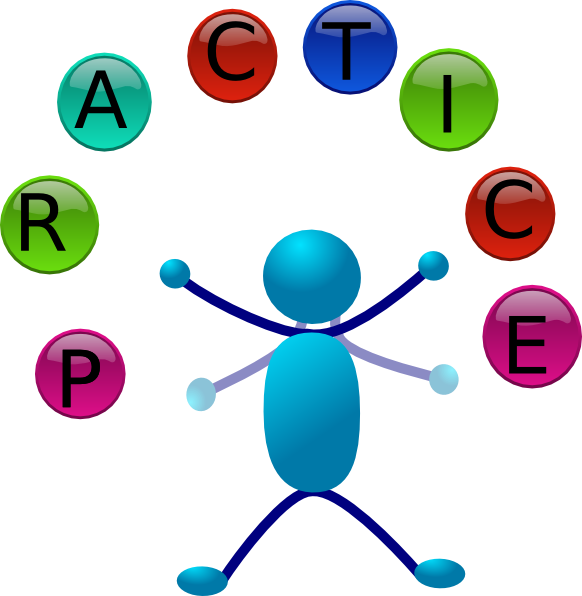 Breakout Rooms – Vocabulary Practice
Divide class into partners. Each group will have to create a simple back and forth dialogue as if they are packing and preparing to go on a vacation. They can decide the hypothetical scenario (beach vacation, European vacation, family trip to Disney, etc.). If relevant they can ask about upcoming real vacation plans.
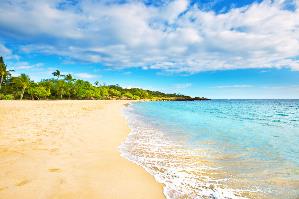 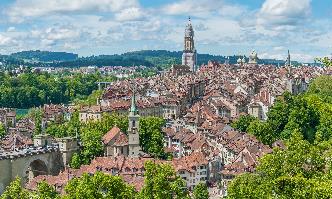 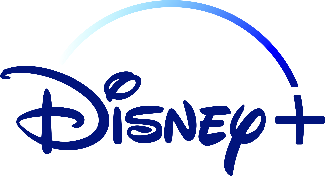 ¡Hasta la próxima semana!
¡Hasta pronto!
¡Hasta la vista!
¡Adiós!
Buen viaje!